Advanced Control Systems
Modeling & Simulation of Mechanical Systems in MATLAB
Dr. Imtiaz Hussain
email: imtiaz.hussain@faculty.muet.edu.pk
URL :http://imtiazhussainkalwar.weebly.com/
Example-1
In this example, we are going to model a simple mechanical system and observe its behavior under various conditions
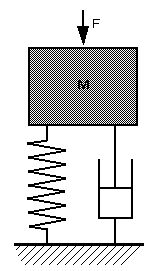 Transfer Function Model
Differential Equation of the systems is 


Transfer function is obtained as
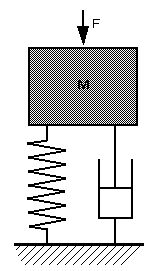 Transfer Function Model
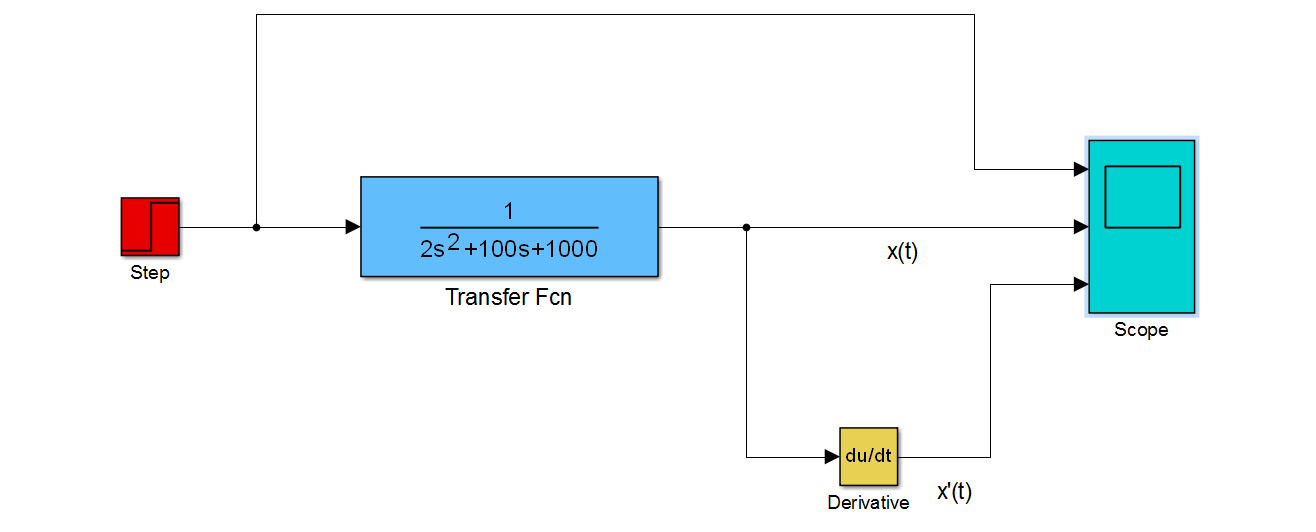 Transfer Function Model
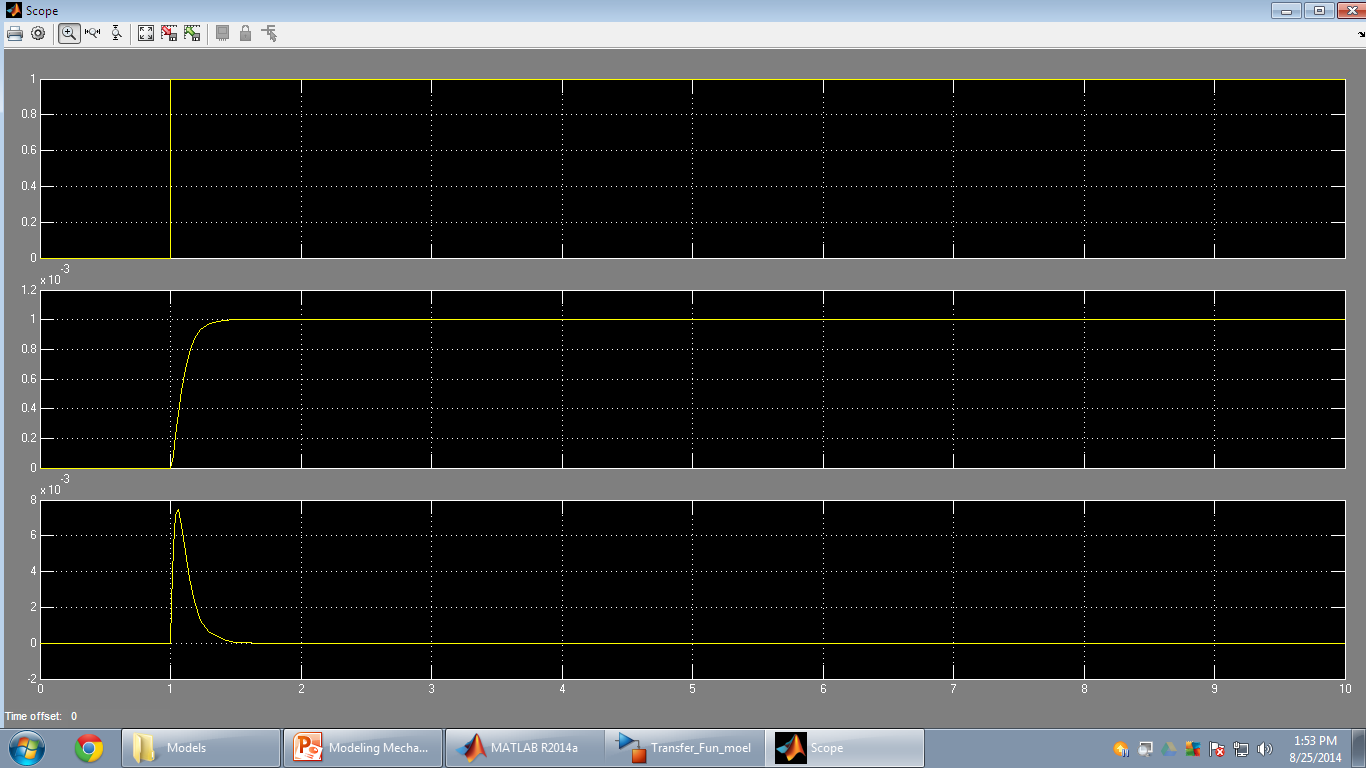 Input Force
Displacement x(t)
Velocity v(t)
Differential Equation Model
Differential Equation of the systems is
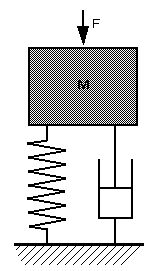 Differential Equation Model
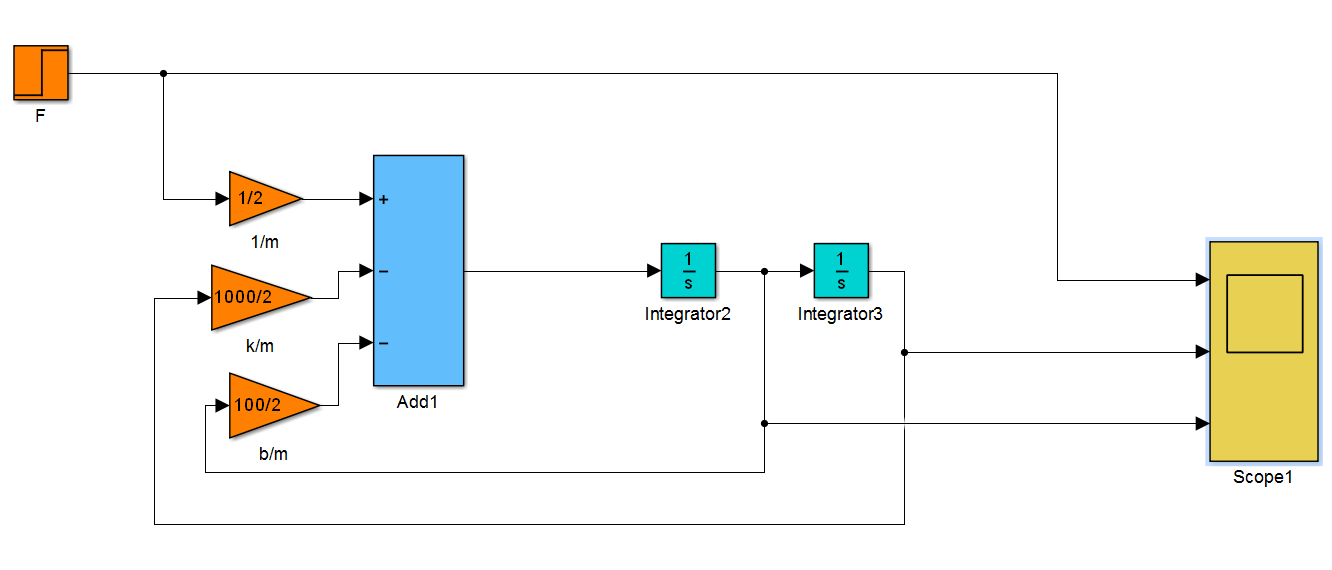 Differential Equation Model
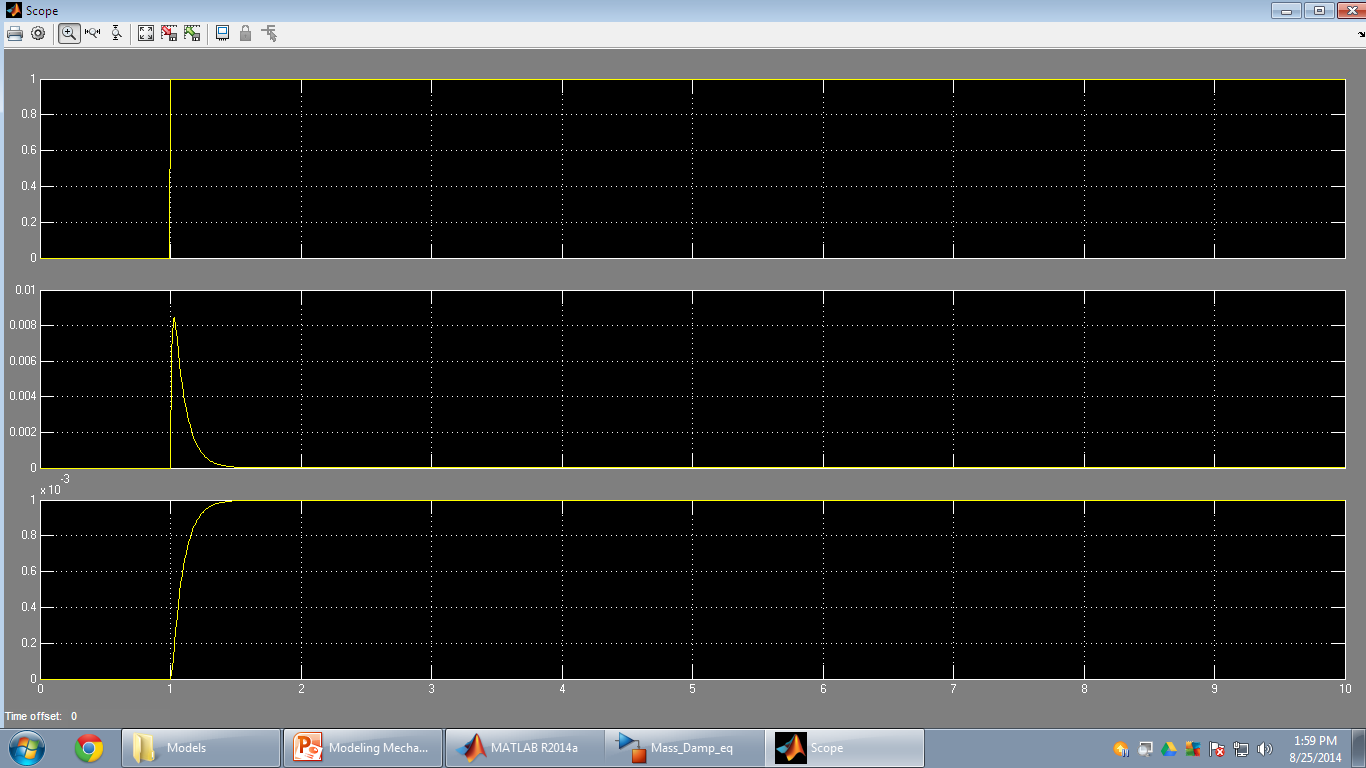 Simscape Model
Recommended Version Matlab 2014
To create an equivalent Simscape model, follow these steps:
Open the Simscape > Foundation Library > Mechanical > Translational Elements library.
Drag the Mass, Translational Spring, Translational Damper, and two Mechanical Translational Reference blocks into the model window.
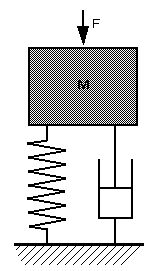 Simscape Model
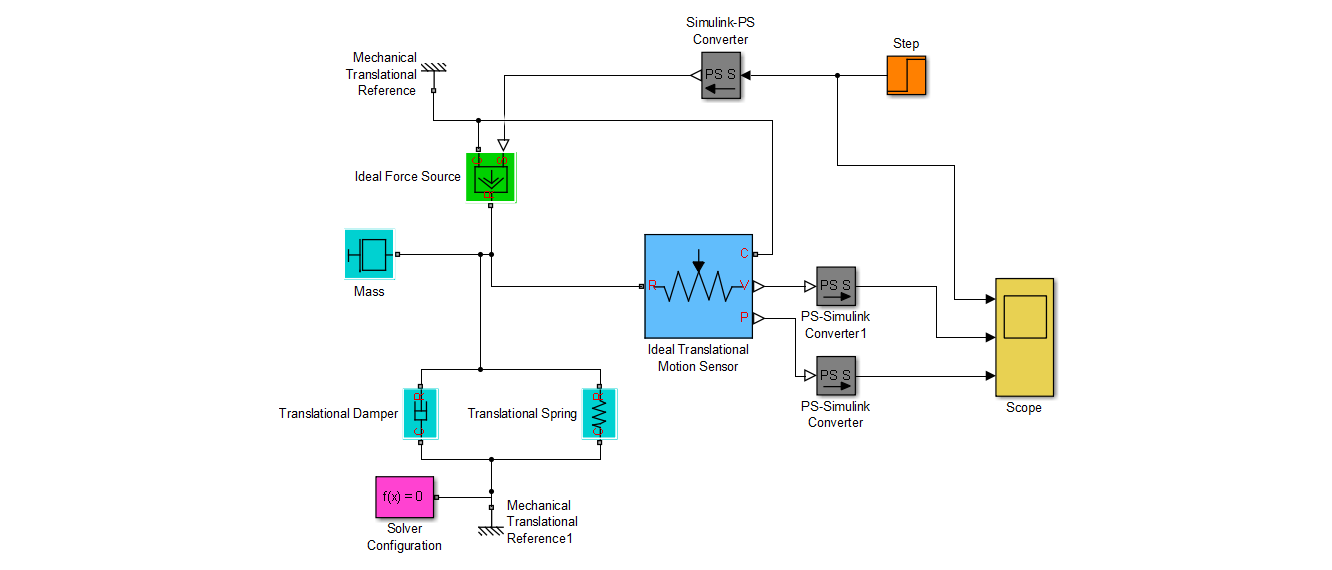 Simscape Model
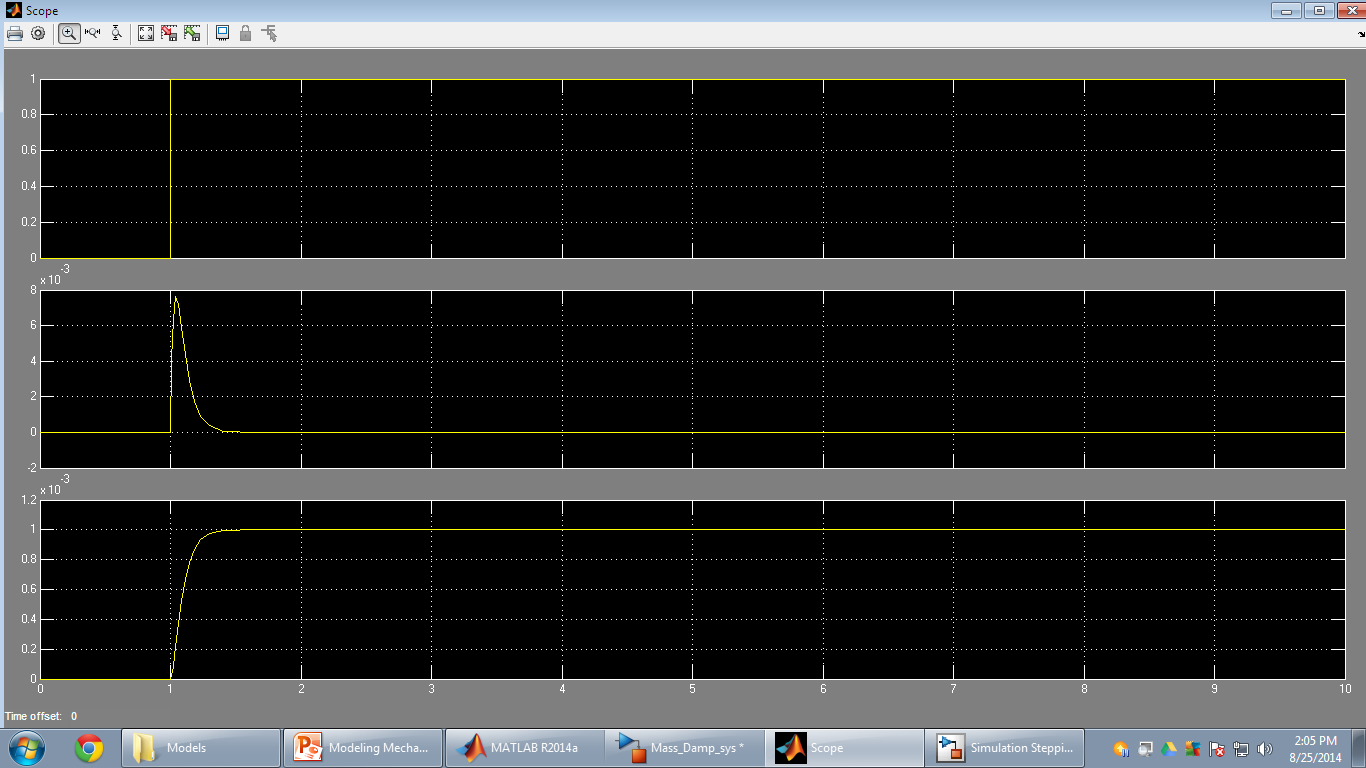 Car Body
Bogie-2
Bogie-1
Secondary
Suspension
Bogie 
Frame
Primary
Suspension
Wheelsets
Exercise-1
Create Simscape model of the following system.
12